A Distinctive Definition
Business productivity
Product, profit
Capital, labour, materials
A Distinctive Definition
People want to get stuff done more efficiently to be better, faster, smarter, richer, or just to free up more time for things they enjoy ... Personal productivity is ultimately about achieving goals.
A Distinctive Definition
People want to get stuff done more efficiently to be better, faster, smarter, richer, or just to free up more time for things they enjoy ... Personal productivity is ultimately about achieving goals.
Personal productivity
Better me
Me
A Distinctive Definition
Productivity is effectively using the resources God has invested in me to serve him and do good to others.
A Distinctive Definition
Productivity is effectively using the resources God has invested in me to serve him and do good to others.
Personal productivity
Better me
Me
A Distinctive Definition
Productivity is effectively using the resources God has invested in me to serve him and do good to others.
Personal productivity
Better me
God-given resources
A Distinctive Definition
Productivity is effectively using the resources God has invested in me to serve him and do good to others.
Personal productivity
Serving God
God-given resources
A Distinctive Definition
Productivity is effectively using the resources God has invested in me to serve him and do good to others.
Personal productivity
Serving God, doing good
God-given resources
A Distinctive Foundation
Productivity
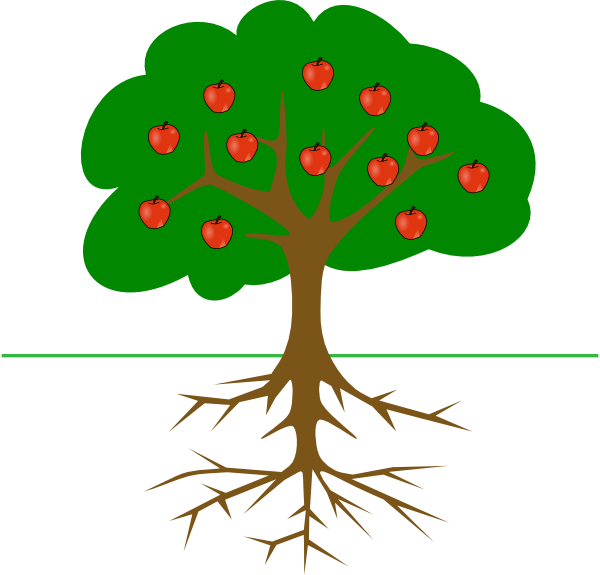 Not productivity
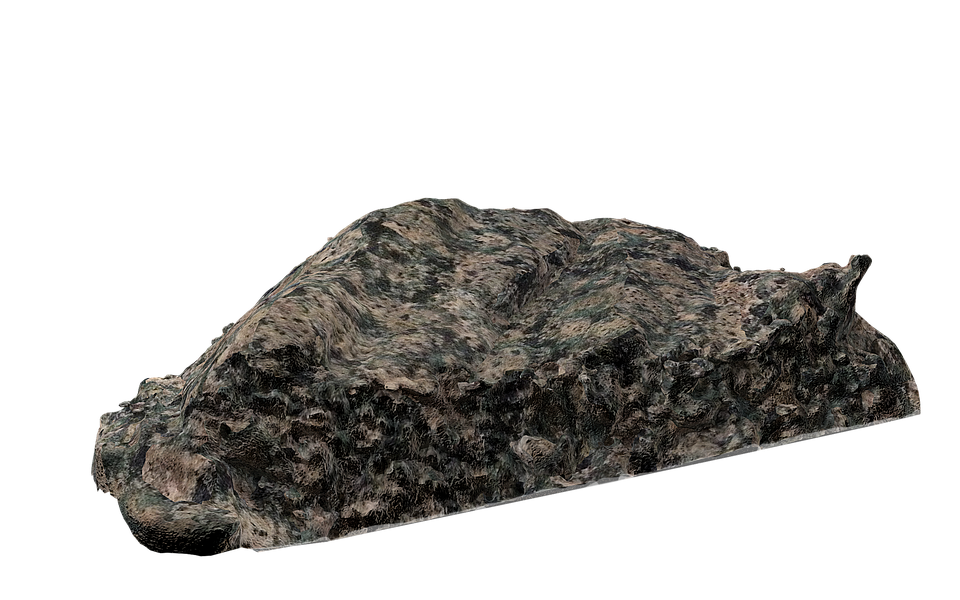 A Distinctive Foundation
To do no harm is the praise of a stone, not a man.
A Distinctive Motivation
A Distinctive Motivation
Responsibility
A Distinctive Motivation
Responsibility
Readiness
A Distinctive Motivation
Responsibility
Readiness
Reward
A Distinctive Power